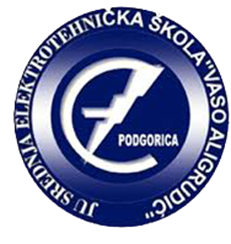 JU ETŠ „VASO ALIGRUDIĆ“, Podgorica
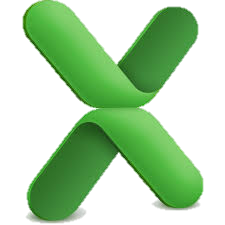 FILTRIRANJE PODATAKA U EXCELU
PREDMETNI NASTAVNIK : SPASOJE PAPIĆ
Filtriranje opsega podataka

Izaberite bilo koju ćeliju u opsegu.
Izaberite Filter> podataka 






Izaberite      zaglavlja kolone
Izaberite stavke Filteri za tekst ili filteri za brojeve, 
      a zatim izaberite poređenje, kao npr. Između.
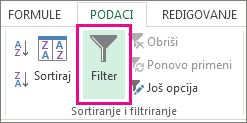 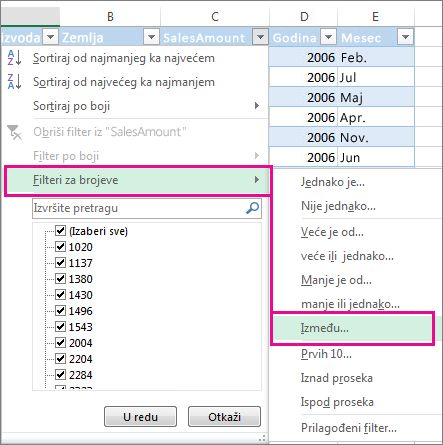 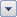 Filtriranje opsega podataka

5. Unesite kriterijume filtera i kliknite na dugme U redu.
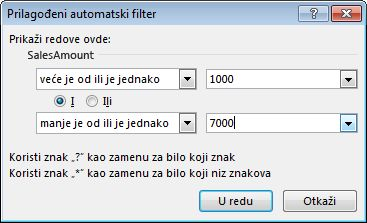 Filtriranje podataka u tabelu

Kada stavljate podatke u tabelu, kontrole filtriranja se automatski dodaju u zaglavlja tabele.
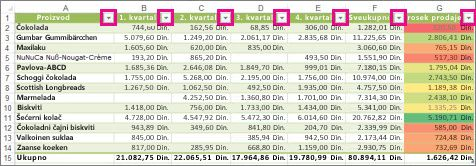 Filtriranje podataka u tabelu

Izaberite strelicu zaglavlje kolone       za kolonu koju želite da filtrirate.
Opozovite izbor (Izaberi sve) i izaberite polja koja želite da prikažete.
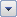 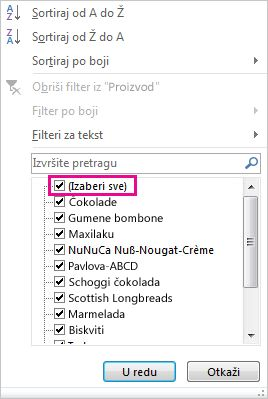 3. Kliknite na dugme U redu.
Strelica zaglavlja kolone        mijenja ikonu filtera         
Izaberite ovu ikonu da biste promijenili ili obrisali filter.
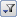 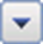 Uklanjanje filtera iz kolone

Kliknite na dugme Filter             pored naslova kolone, a zatim izaberite stavku Obriši filter iz <„Ime kolone“>.
Na primjer, slika ispod prikazuje primjer brisanja filtera preko kolone zemlja .
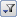 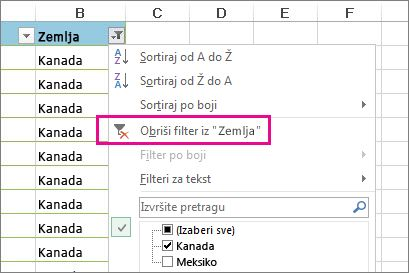 Uklanjanje svih filtera na radnom listu
Izaberite karticu Podaci i kliknite na dugme Obriši.
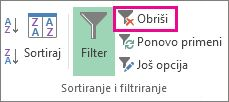 Ako želite da potpuno uklonite filtere, idite na karticu „Podaci“ i kliknite na dugme Filter ili koristite tastersku prečicu  Alt + D + F + F.